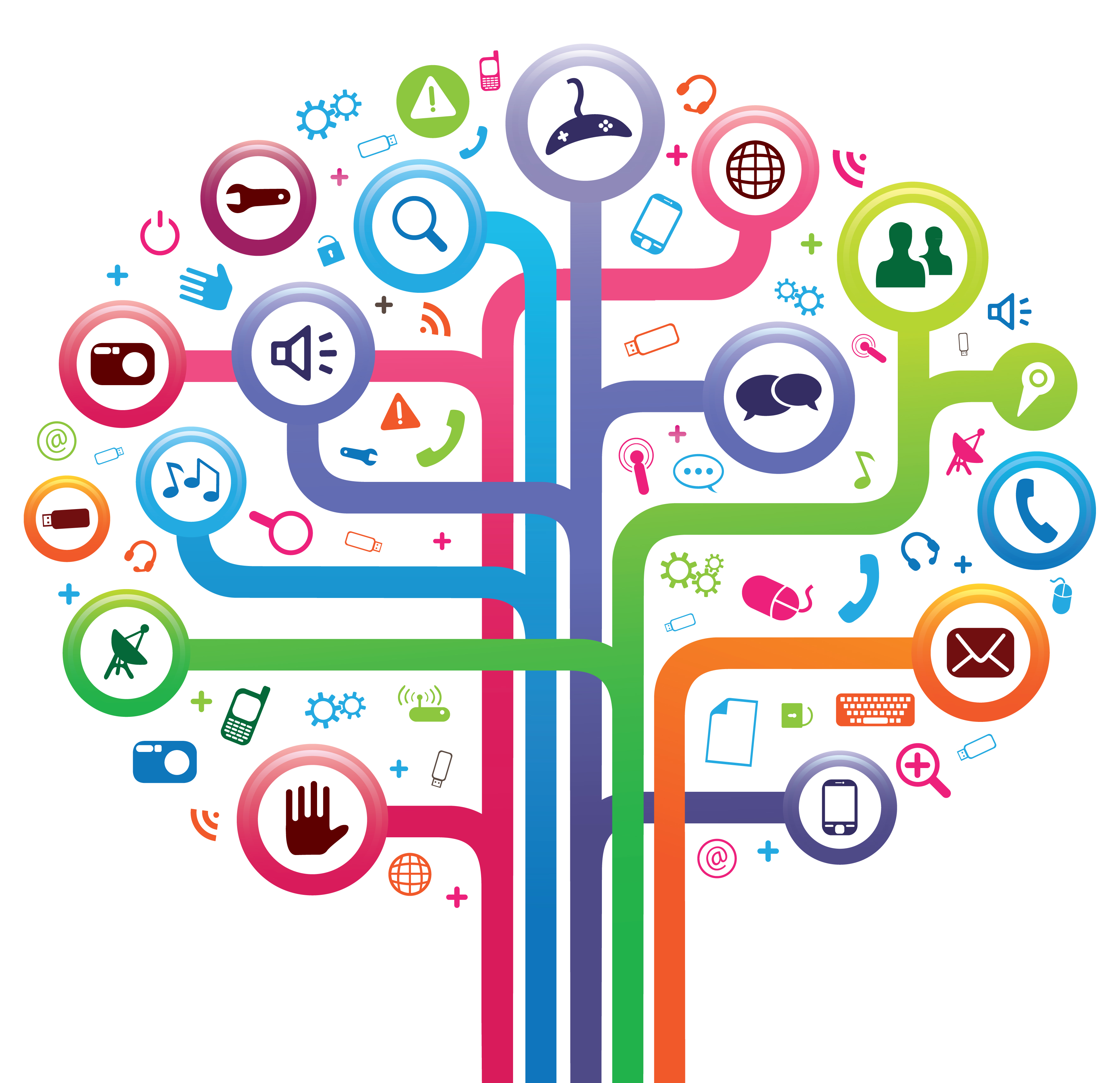 Where did the Web come from?
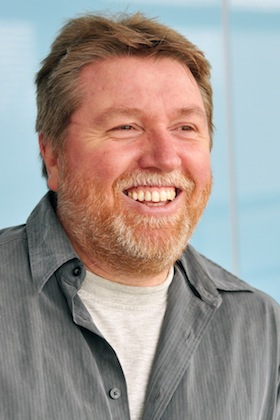 Prof Leslie Carr
Web Science Institute
Where’s This, and What Has it to Do with The Web?
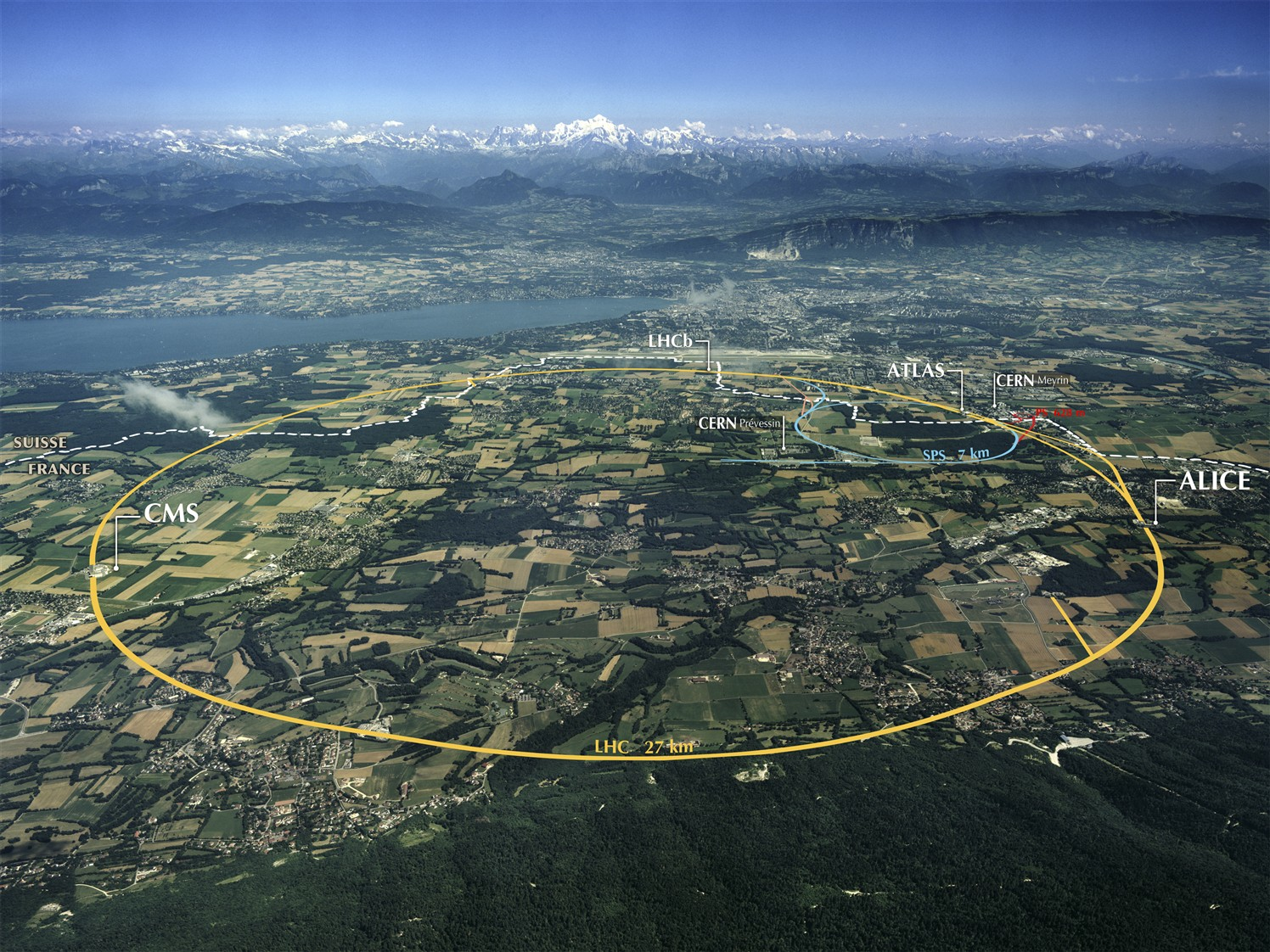 What’s This?
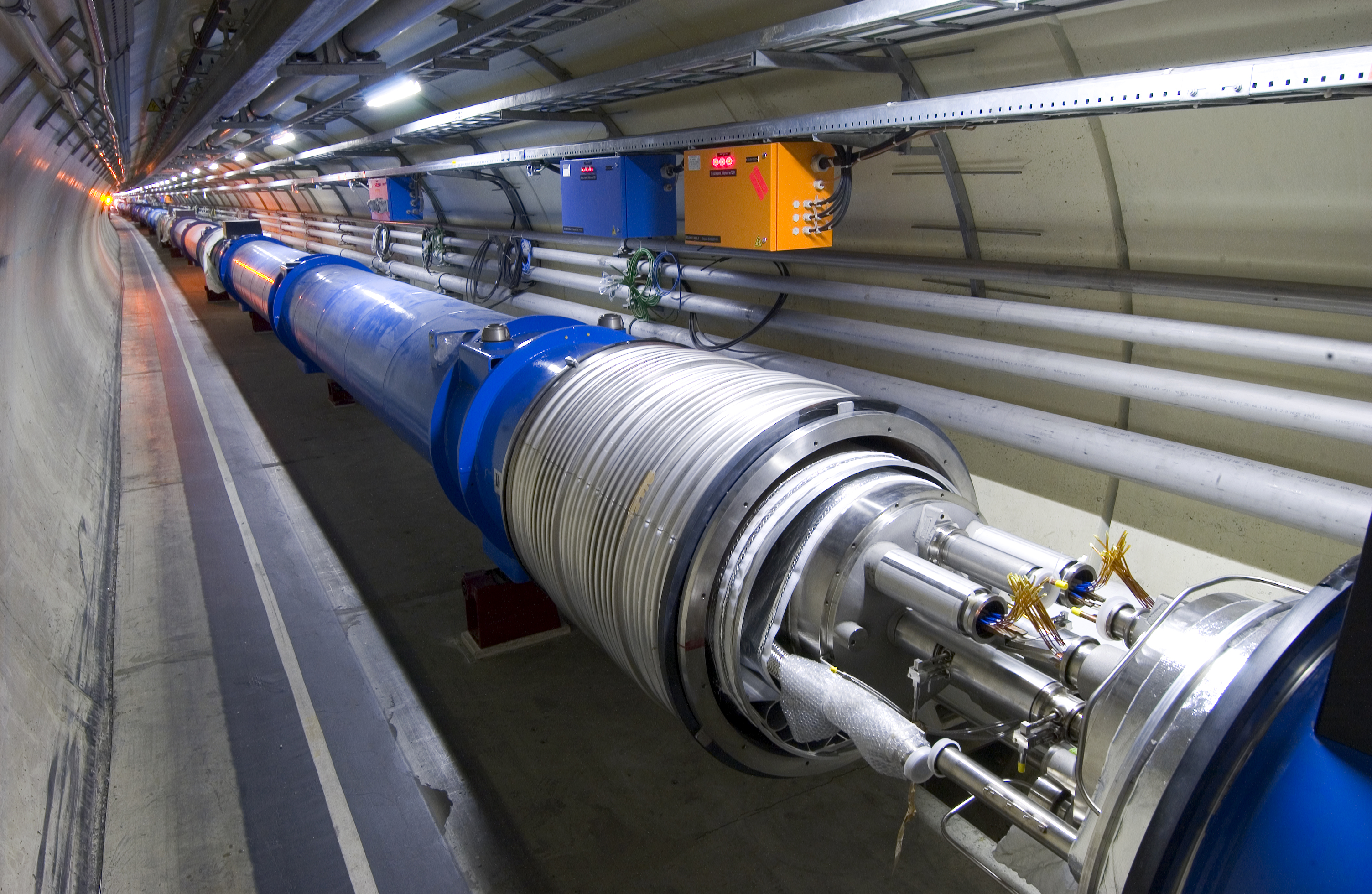 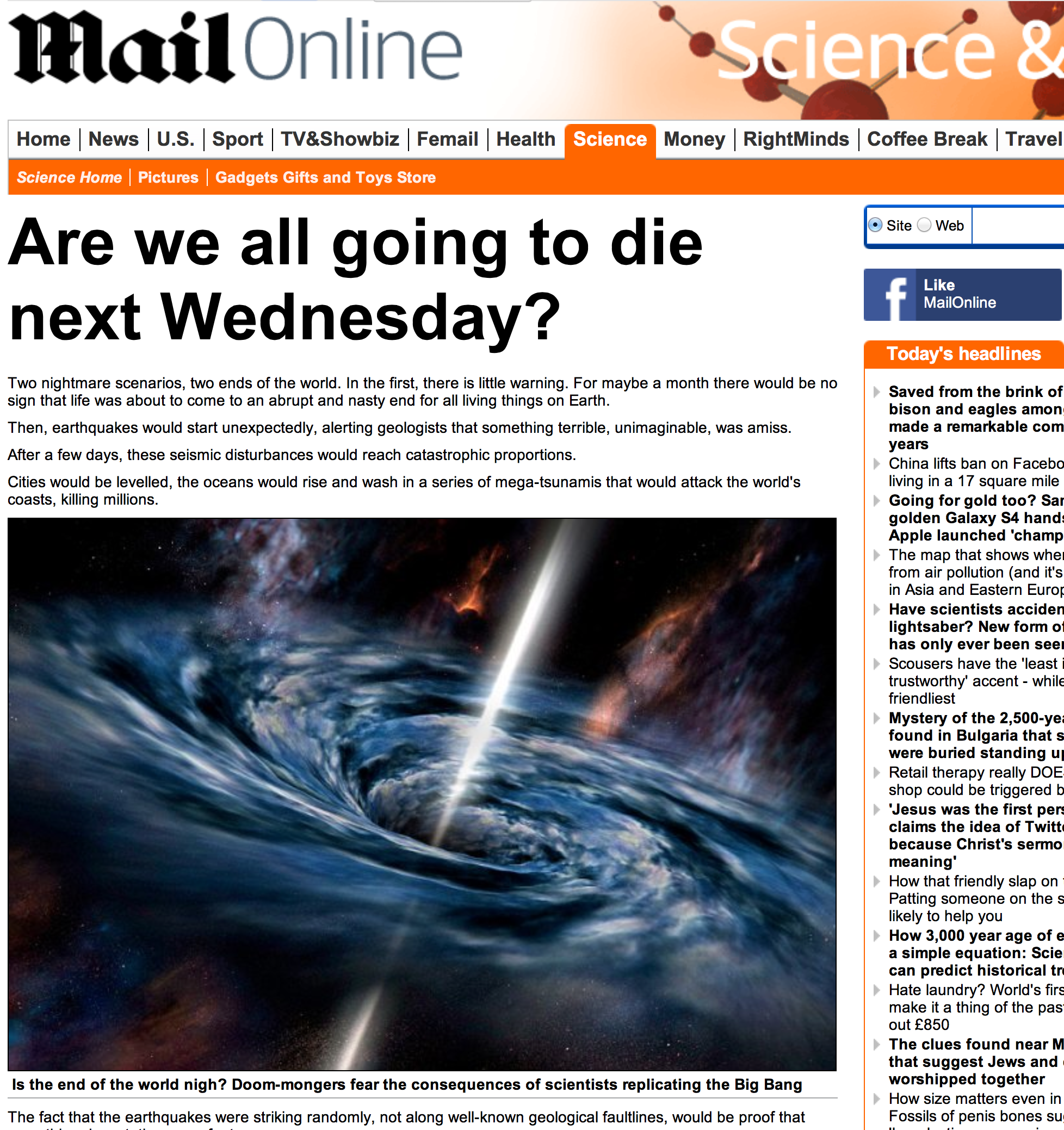 Remember These Headlines?
Birth of the Web
From an underground nuclear bunker on the Swiss border, something did escape
In 1989 the Web took over the academia, industry and the rest of the world
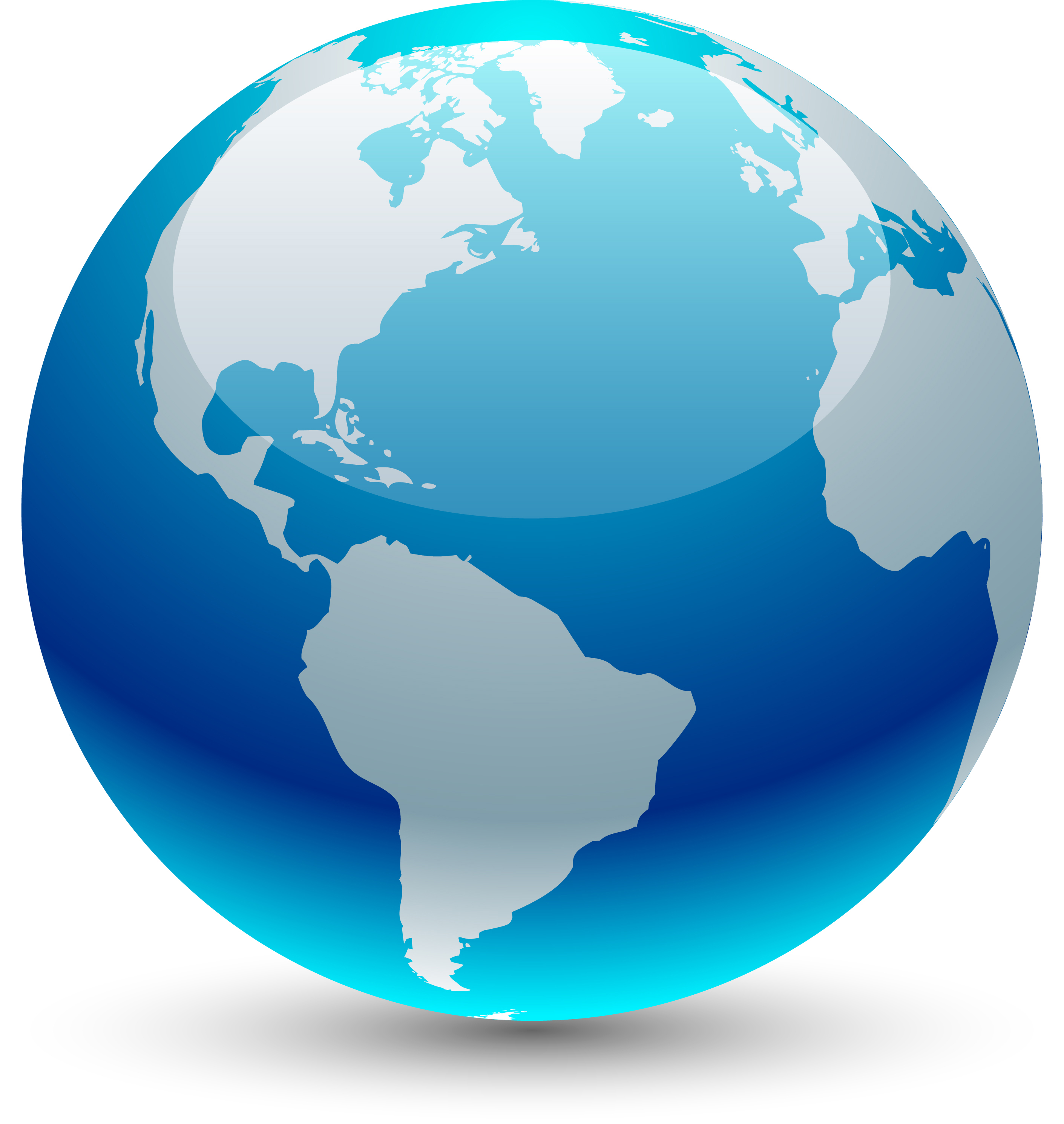 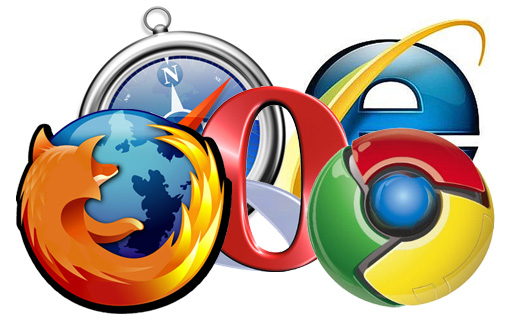 Society is Diverse. One Web Fits All?
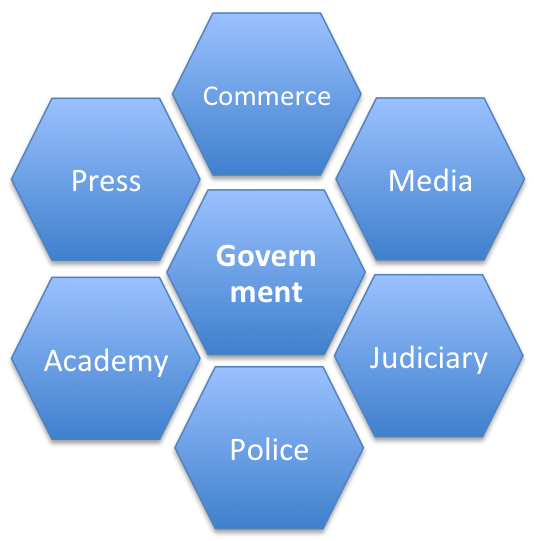 The development of society as a whole (nuanced and structured and refined) is inextricably related to the technology of information provision, consumption and dissemination (e.g. writing, reading, printing, education). Different parts of society have different objectives and hence incompatible Web requirements, e.g. openness, security, transparency, privacy.
Expansion of the Web
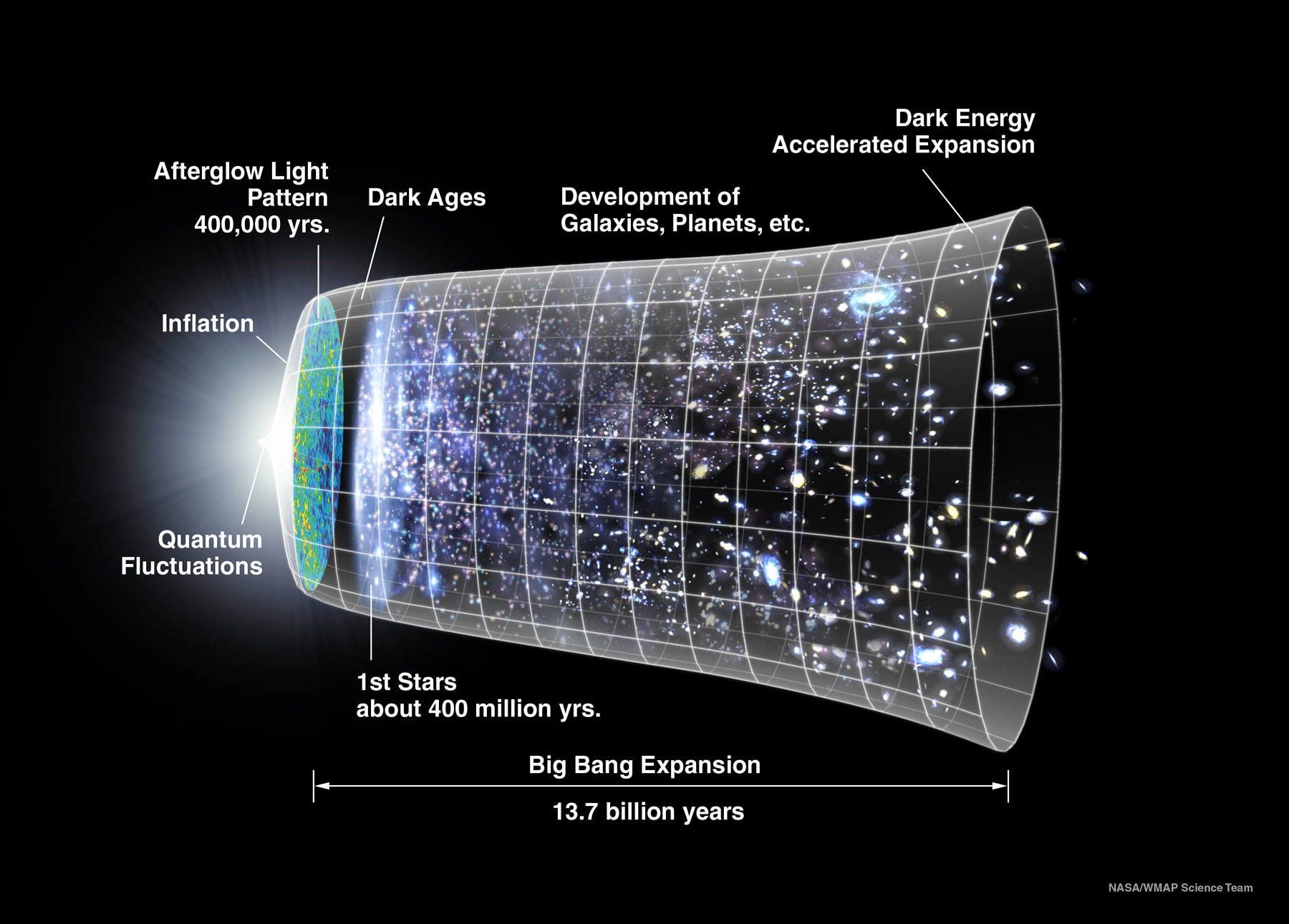 The Web spread the conditions of its initial creation throughout the whole of society as it underwent an initial inflationary phase.
The academy has
government patronage
large-scale co-operation
sharing of intellectual property with others
This is not like other areas of society – e.g. media, industry, commerce.
Historic Attempts at Webs
Paul Otlet, 1868-1944
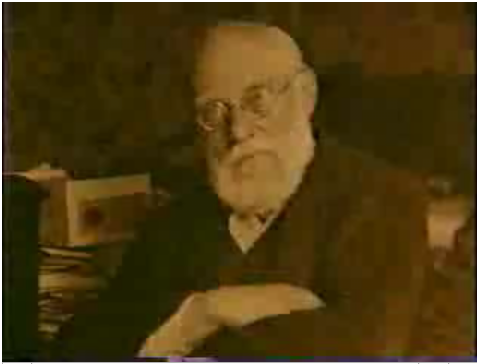 Belgian lawyer
Introduced US 3"x5" library card to Europe
Traité de Documentation (1934)
the systematic organisation of all knowledge and thought
Mundanaeum: 15 million index card bibliographic index, 1 million documents and images, classified and searchable. Query became part of the bibliographic record. Content was interlinked.
Available Technology
The library card, used for the mundaneum
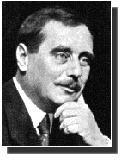 H. G. Wells, World Brain: The Idea of a Permanent World Encyclopaedia, Encyclopédie Française, August, 1937
Encyclopaedias of the past sufficed for the needs of a cultivated minority
universal education was unthought of
gigantic increase in recorded knowledge
more gigantic growth in the numbers of human beings requiring accurate and easily accessible information
Discontent with the role of universities and libraries in the intellectual life of mankind
Universities multiply but do not enlarge their scope
thought & knowledge organization of the world
No obstacle to the creation of an efficient index to all human knowledge, ideas and achievement
Available Technology
The microfilm (modern example), proposed for the World Brain
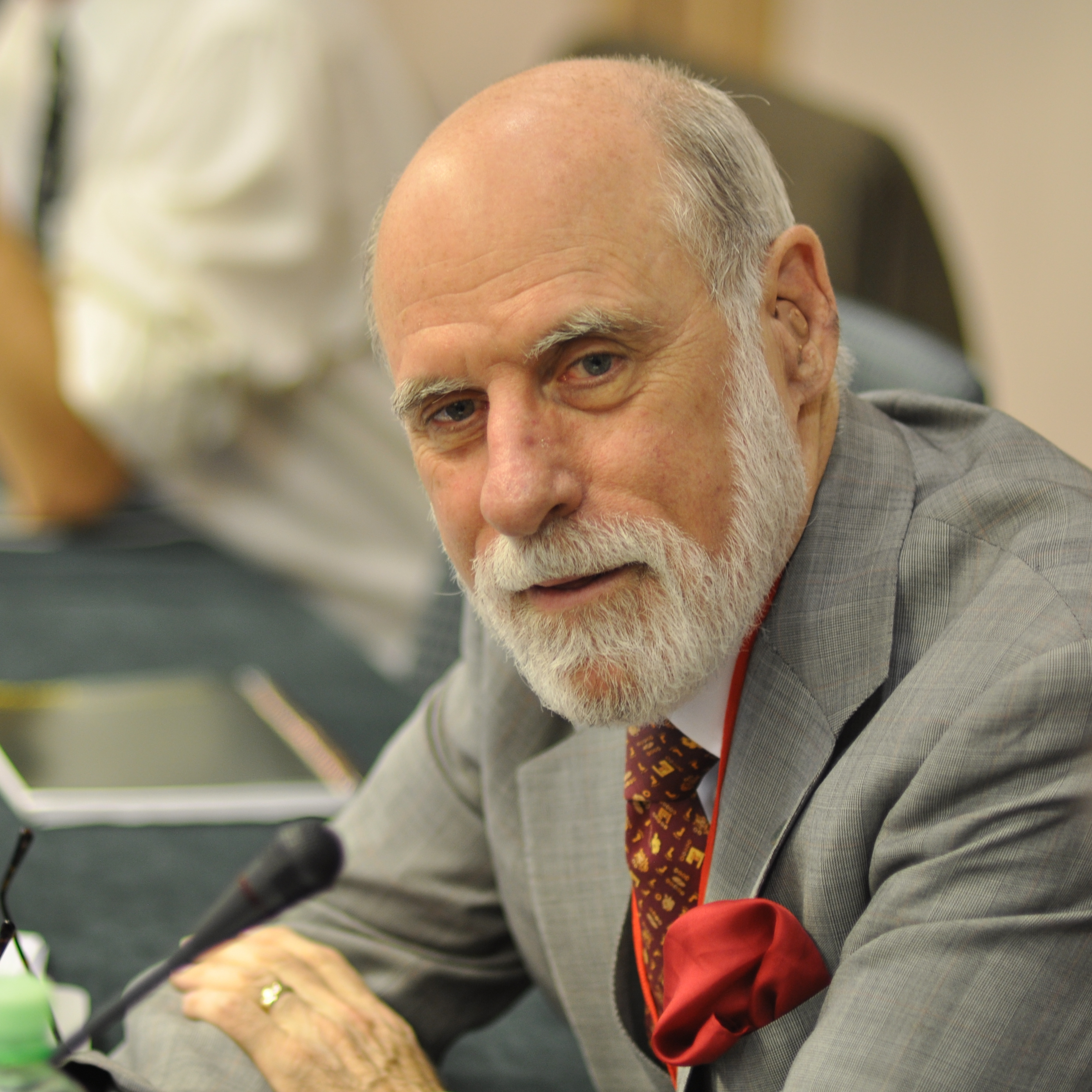 Vint Cerf
A “father of” the Internet (1970s & 1980s)
A network of computers and routers and cables and clients and servers. In fact, lots of networks all networked together. An inter-net. A worldwide network of computers sending and receiving messages
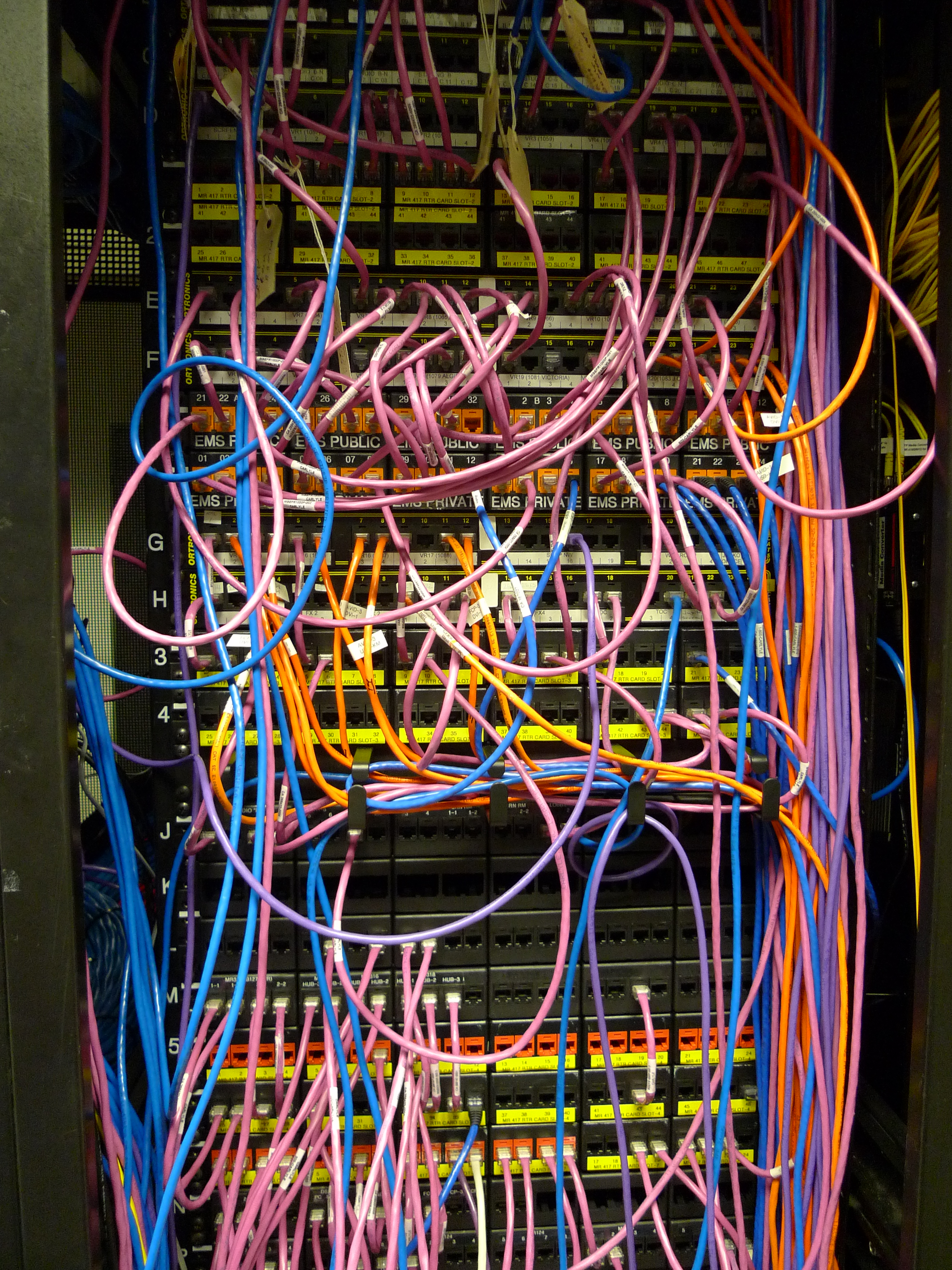 FTP (file transfer protocol)
Upload a document (plain text or PostScript printer instructions) to a server
Download document from server to workstation hard disk
Send it to printer
Available Technology
The network that forms a (very very very small) part of the Internet
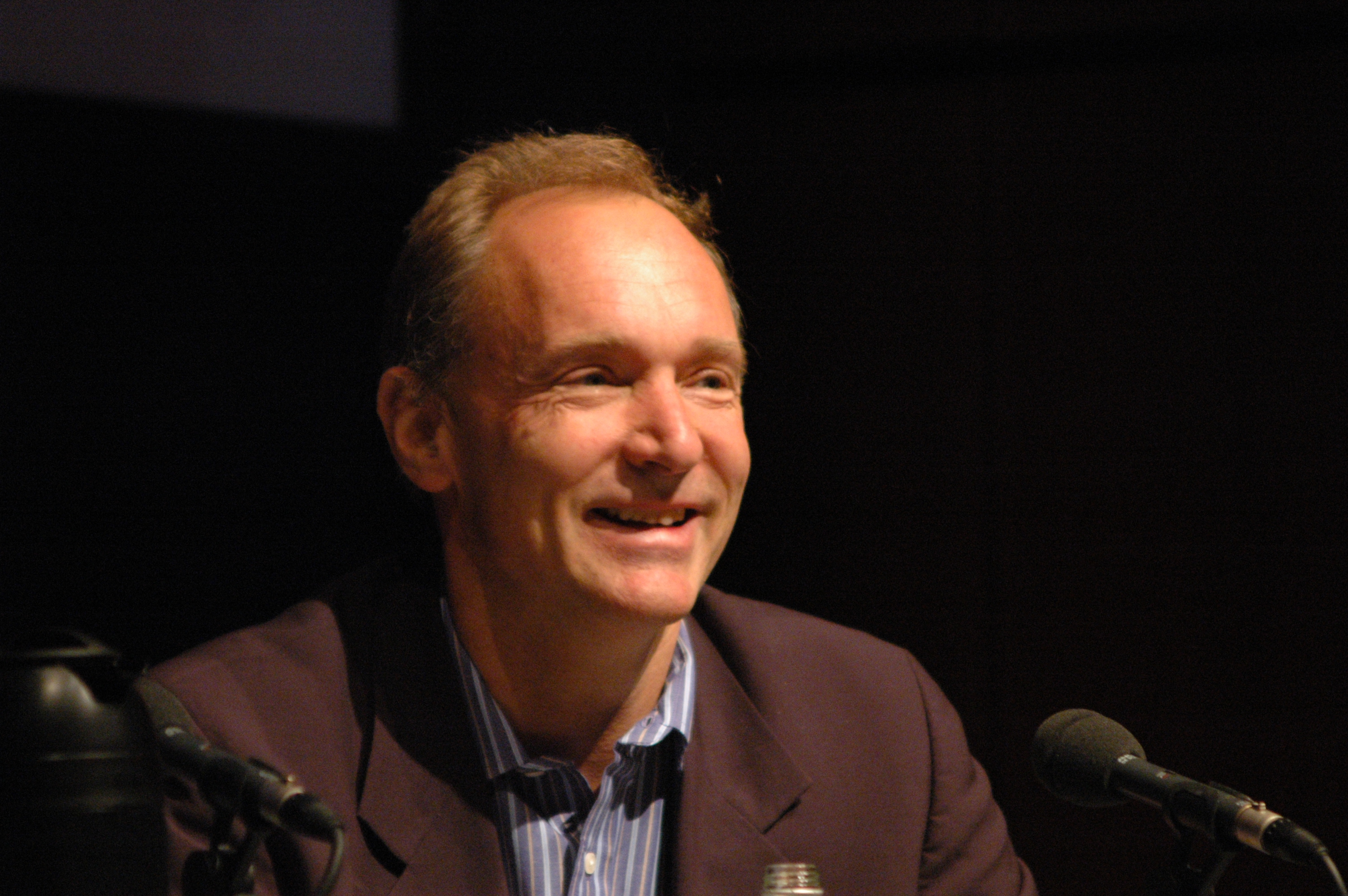 What the Web Was
Tim Berners-Lee, had one big vision,with 3 big ideas
URI uniform resource identifiers (or URLs locators) –everything has an identifier, or name
HTTP – once you know the ID, a copy of anything can be obtained by a conversation between a client computer and a server on the Internet
HTML – the format of the information obtained doesn’t just handle the way that the information should be laid out on the printed page, but the way that information is laid out across the Internet. A document with embedded links that readers can interact with.
What the Web Became
The first Web browser & server were opened up to CERN and the to World to use.
And then the world took it on, and hundreds of people in different sectors of society, gradually turned this “online document library” into…
Online shopping
Internet TV
Social media 
Internet porn
Web journalism
Search engines
E-health services
Streaming music services
Computer dating
Internet piracy…